3 rd	Party	Pathways
For background of intended audience only. Do not duplicate, distribute, or use in promotion.
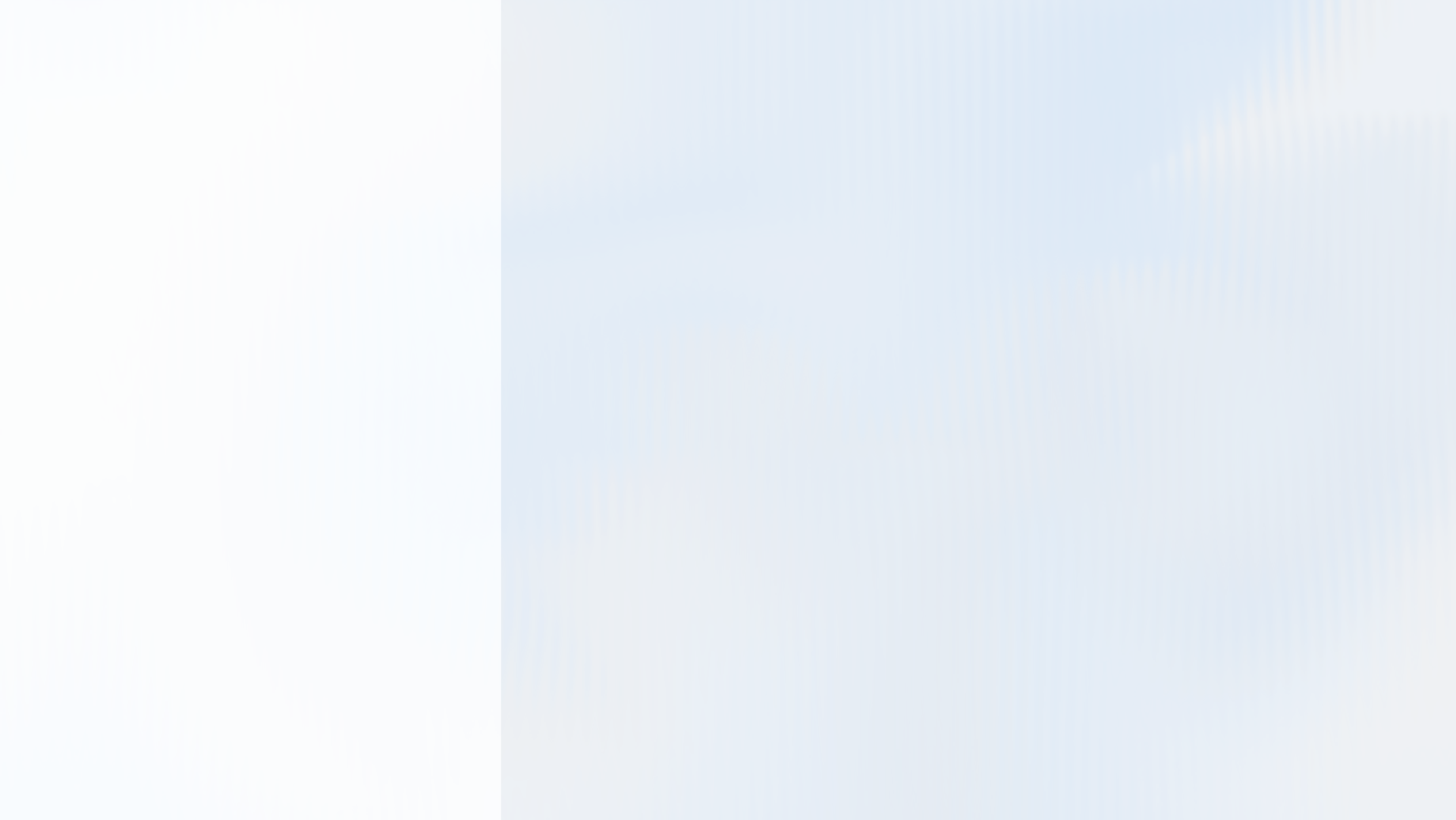 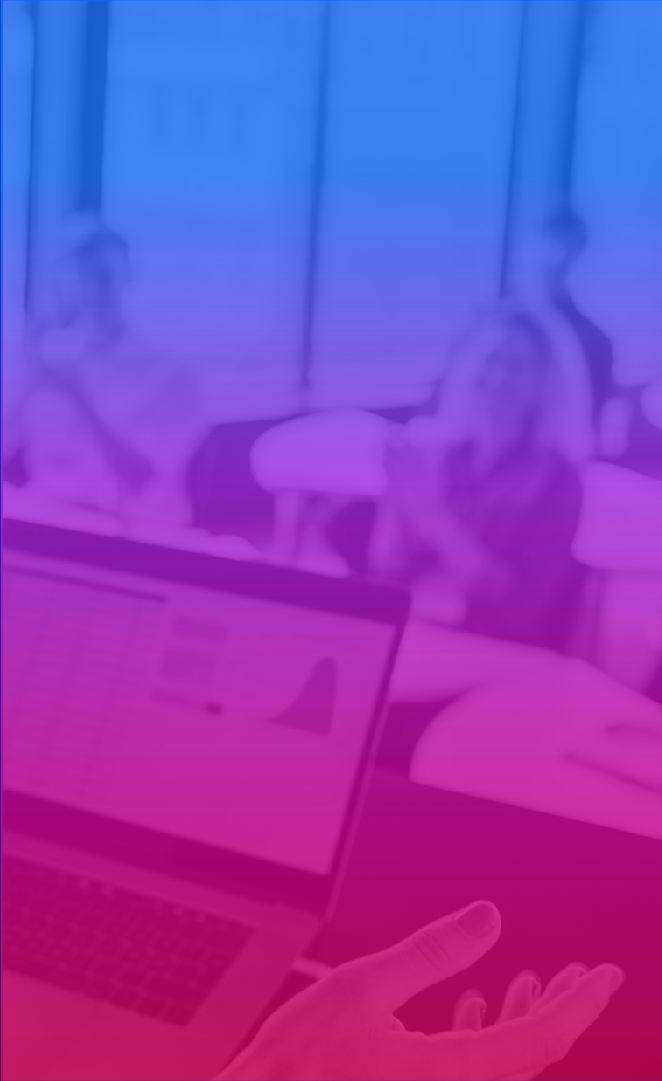 Agenda
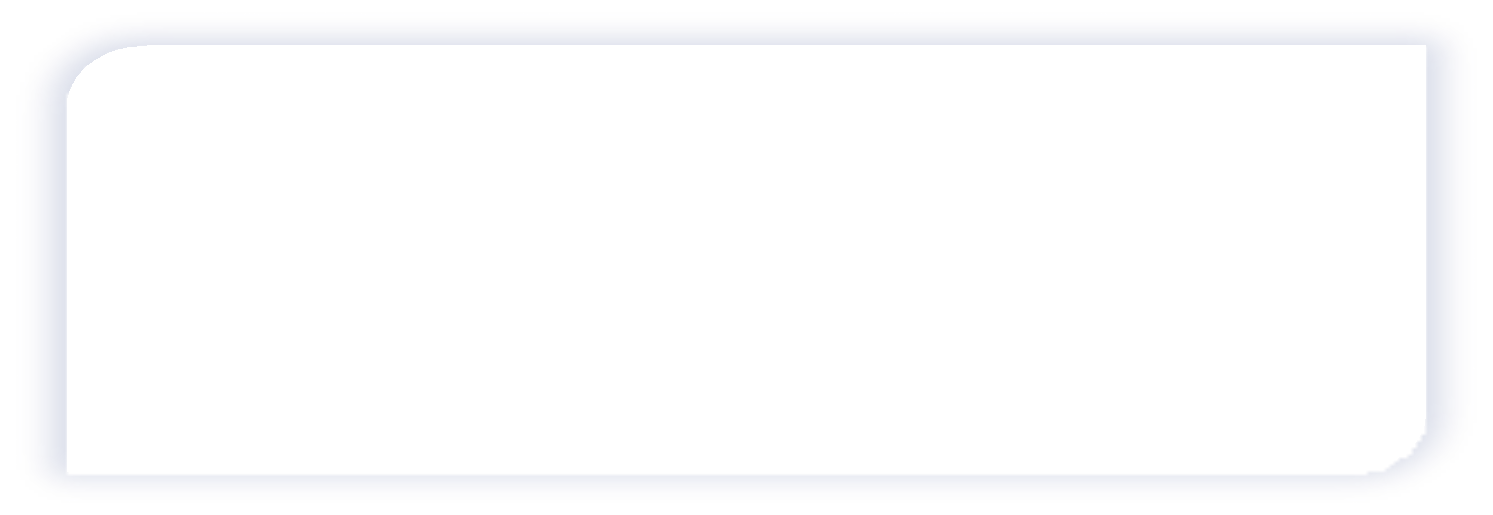 CONFIDENTIAL. FOR INTERNAL USE ONLY. DO NOT DUPLICATE, DISTRIBUTE, OR USE IN PROMOTION.
2
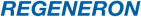 Clinical pathways have emerged in the past two decades to provide clinical decision support and care standardization for providers and cost management for payers
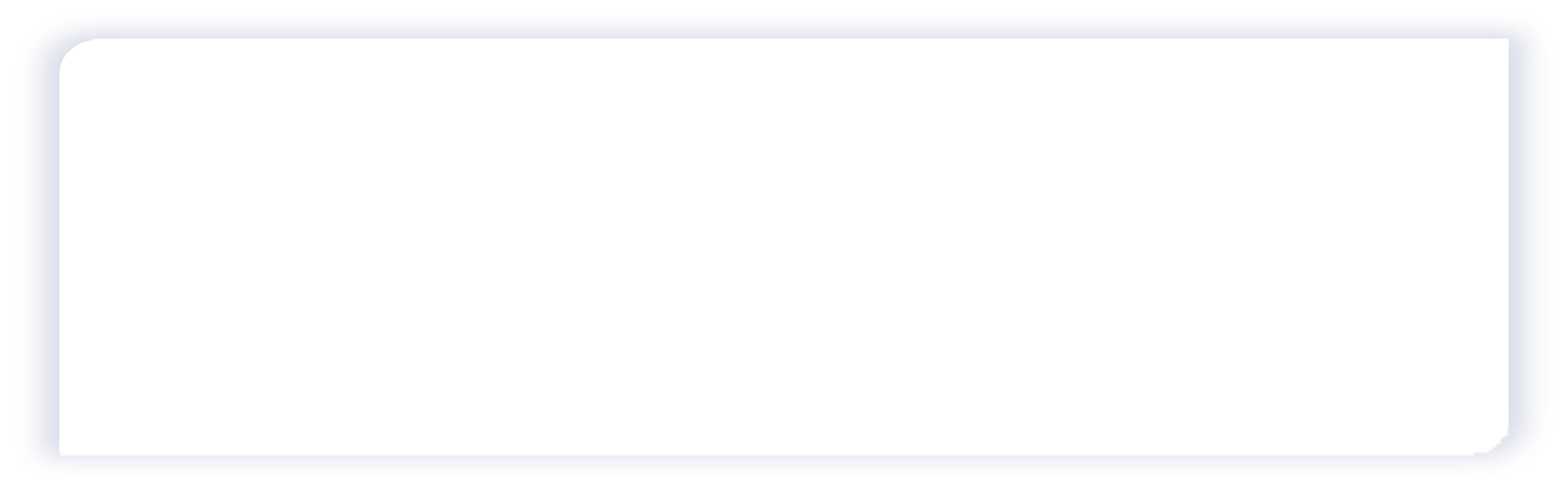 What Are Clinical Pathways?
Why Are Pathways Being Used?
Provider Care Standardization
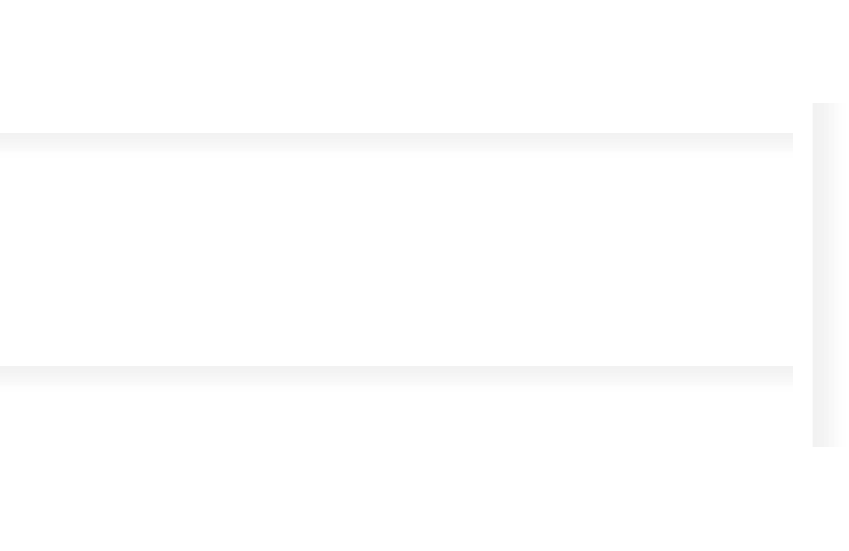 FDA-Approved Products:
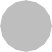 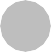 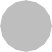 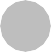 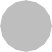 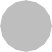 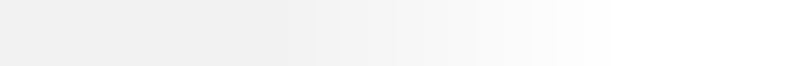 A
B
C
D
E
F
Providers use pathways to promote a standard of care as the number of oncology approvals increases, driving access management at the practice level
Payer Utilization Management
Efficacy
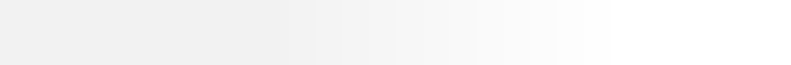 Payers use pathways to reduce clinical variability and address oncology treatment costs through use of preferred regimens
Primary
Evaluation Metrics*:
Toxicity
Diagnostics & Other Resource Integration
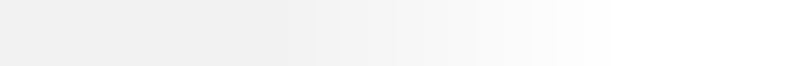 Pathways can integrate guidance beyond regimen recommendations, including recommended biomarkers, AE management & clinical trial enrollment
Cost
Evolving Value-Based Care Influence
Pathway
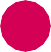 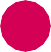 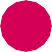 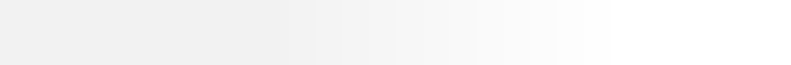 B	D	E
Increasing reliance on pathways to promote valued-based / cost-effective options in alignment with EOM or commercial payer value-based models
Recommendations:
Clinical pathways are formalized treatment or diagnostic recommendations based on efficacy, safety, and cost, and are distinct from clinical guidelines (eg, NCCN Guidelines®)
Pathways are developed to standardize an oncology space which is increasingly complex, often with multiple treatment options to consider
*Additional evaluation metrics include strength of evidence, patient convenience, administration / dosing schedule, etc.
Note: Terminology such as “Protocols”, “CarePath”, etc. may often be used to describe various pathways programs
3
For background of intended audience only. Do not duplicate, distribute, or use in promotion.
3
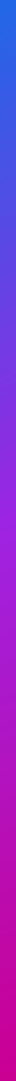 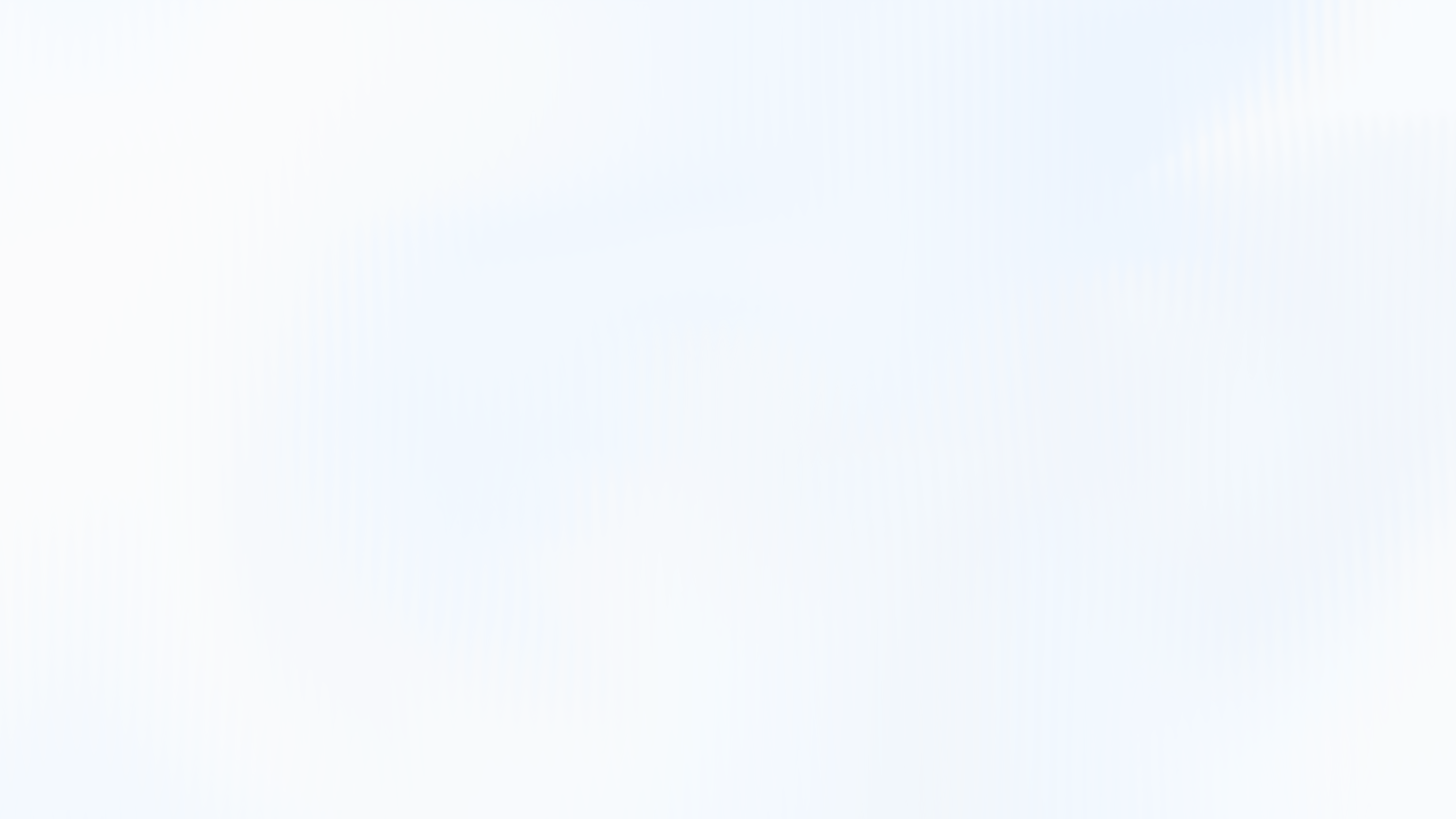 Nine 3rd party pathways organizations with formal adoption by payers and / or providers have been identified for quarterly pathways tracking based on four key qualifying criteria
Dominant Oncology 3rd Party Pathways Organizations
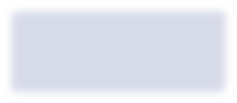 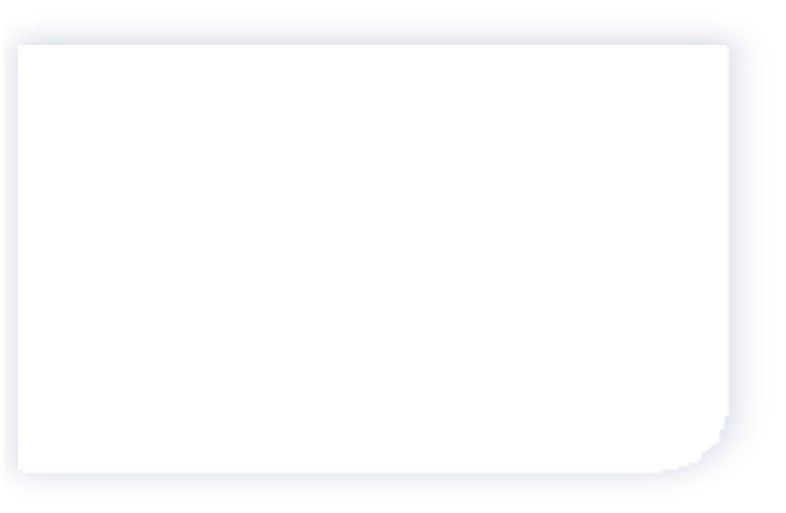 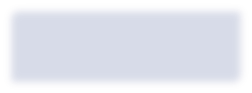 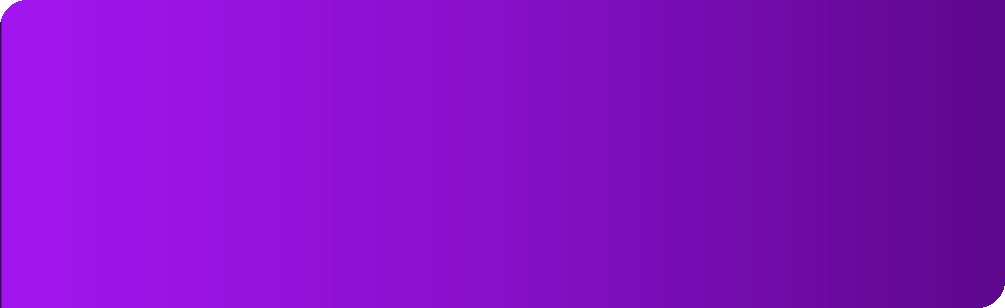 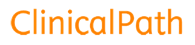 Qualifying Criteria: 3rd Party Pathways

Adopted By >1 Account
Has regional or national presence across multiple accounts


Has a Dedicated Committee(s)
General or specialized oncology teams drive development


Recommendations Are Stratified
Therapies are preferenced in LoTs and patient subtypes


Recommendations Are Updated Regularly
Ensures recommendations are timely and evidence-based
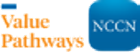 Provider-Focused
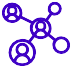 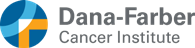 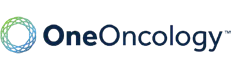 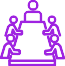 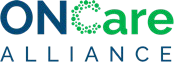 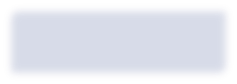 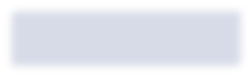 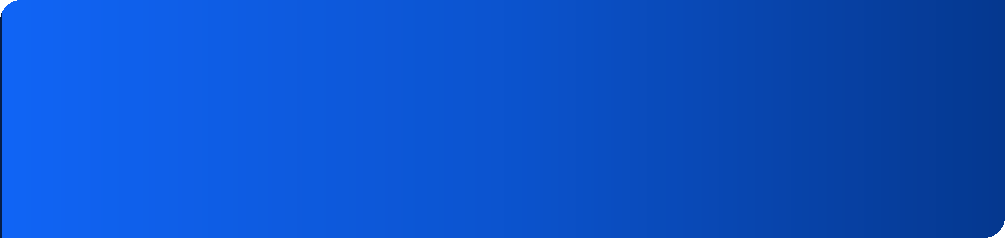 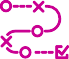 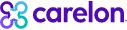 Payer-Focused
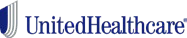 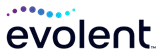 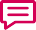 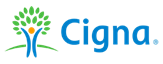 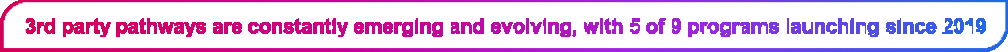 Note:
Carelon: Formerly branded as AIM Specialty Health (3/2023) Evolent: Formerly branded as New Century Health (7/2023)
4
For background of intended audience only. Do not duplicate, distribute, or use in promotion.
Currently, ~27.5% of oncologists are exposed to a provider-focused pathway, while ~37.4% are exposed to a payer-focused pathway, with slight decrease in exposure since Q3 2024 due to Moffitt program pause
3rd Party Pathways Exposure to Oncologists & 24Q4 Changes
(Est. % U.S. Oncologists; N = 16,485 Oncologists)
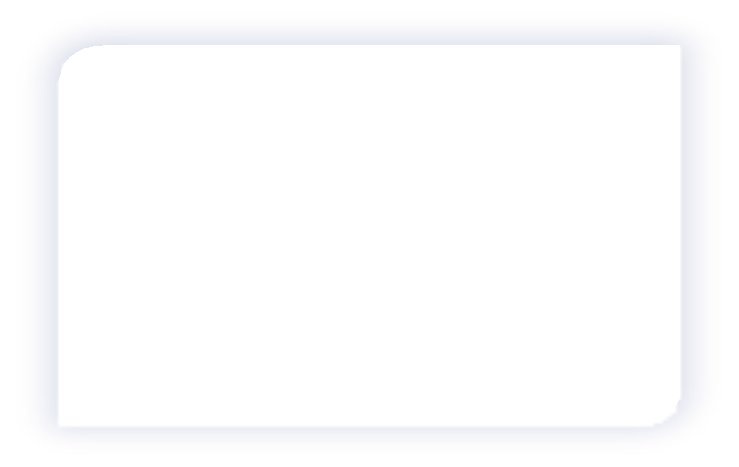 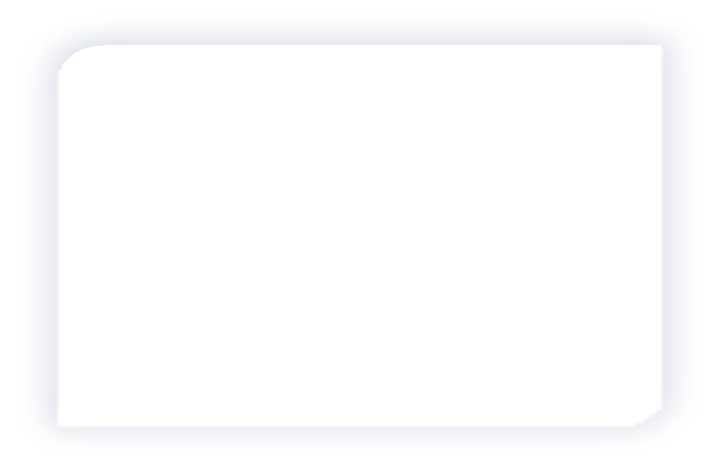 Payer-Focused Pathways Exposure
Adopted primarily by payers & utilized based on patient coverage through prior auth. portal
Provider-Focused Pathways Exposure
Adopted & promoted at the provider account level, typically EMR-integrated
Payer- Focused Pathways, 37.4%
Provider- Focused Pathways,
27.5%
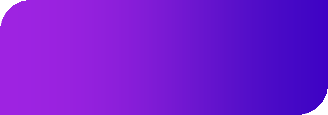 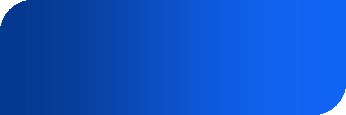 ~27.5%
Oncologists
~37.4%
Oncologists
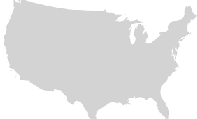 ~0.5% Decrease vs. Q3 2024
Driven by Moffitt pausing pathways program & small practice-level growth
<0.1% Increase vs. Q3 2024
Driven by new Evolent plan partnerships
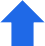 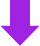 ~0.3% Changed Pathways in Q4 2024 Driven by a former Value Pathways user moving to ClinicalPath (Allegheny Health Network)
No 3rd Party Pathways, 35.1%
As of 24Q4, ~65% of US oncologists are exposed to 3rd party pathways, including pathways used by payer plans and EMR-connected pathways used across large health systems and community practice groups.
Notes:
Oncologist exposure between payer pathways and provider pathways is not mutually exclusive; tumor type coverage may limit exposure
Accounts with no formal exposure may standardize care via internal pathways (~10% onc. exposure), formulary management, or informal adherence to guidelines
5
For background of intended audience only. Do not duplicate, distribute, or use in promotion.
Exposure to 3rd party pathways slightly decreased (~0.4%) in 24Q4, as Moffitt’s pathway program is currently paused and newer community pathway developers have not yet expanded across practices
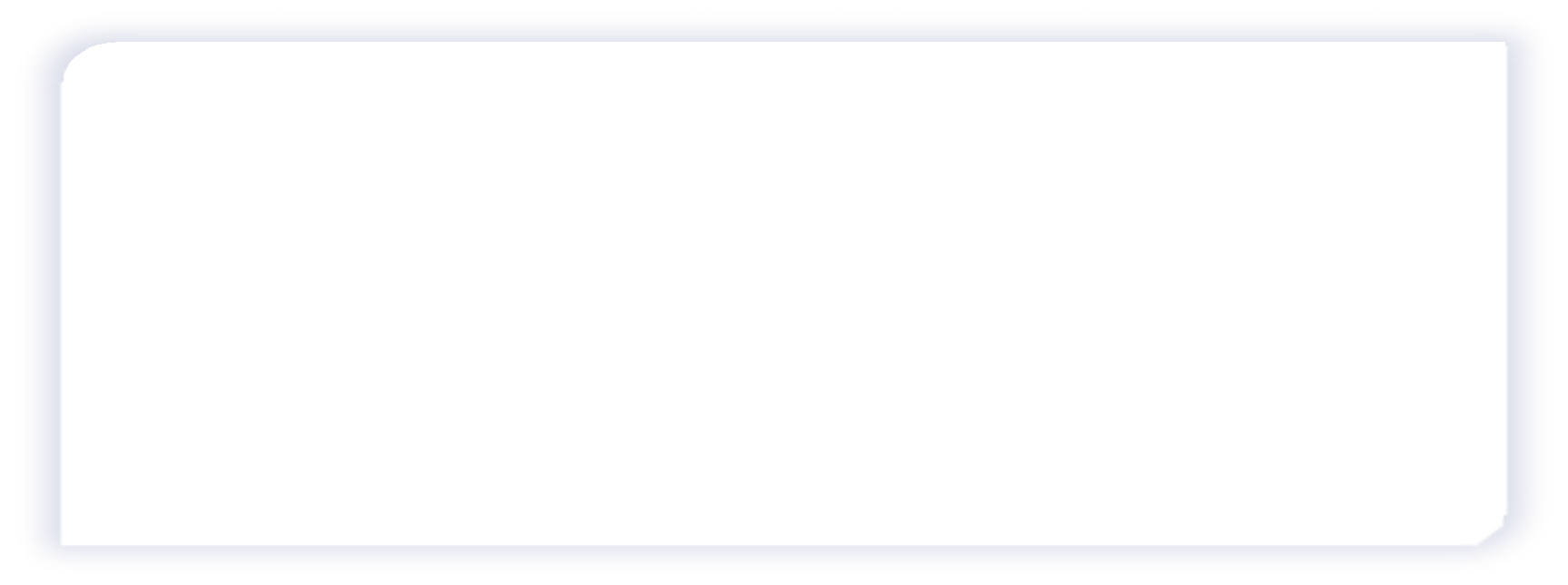 Estimated 3rd Party Pathways Oncologist Exposure Over Time
(% US Oncologists; Total N=16,485)
22Q1: Moffitt/EC
pathways first new user
24Q3: ONCare Alliance
pathways pilot launch
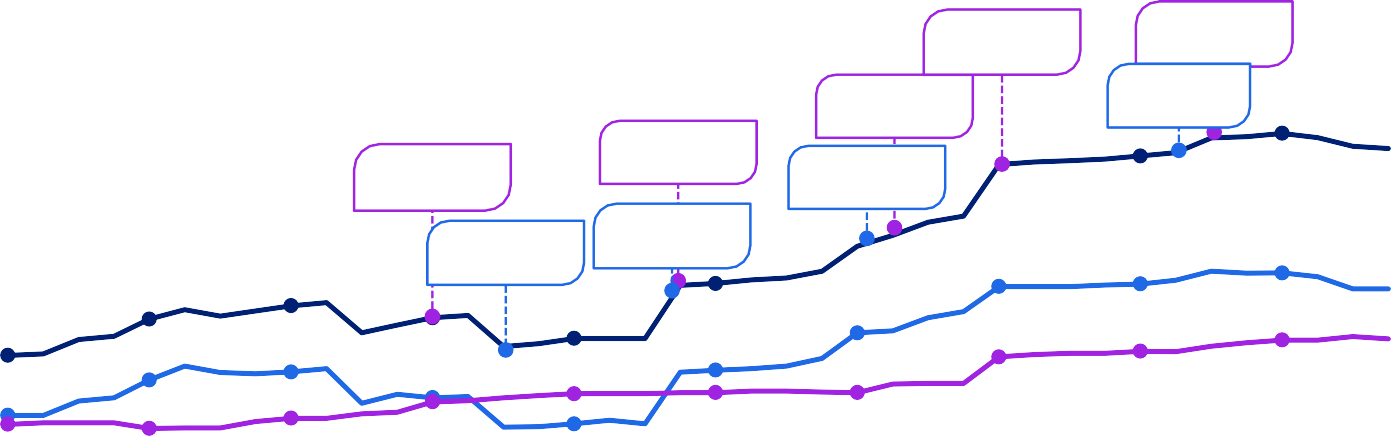 23Q3: OneOncology
pathway launch
24Q4: Moffitt
23Q2: AIM transitions to Carelon
pauses program
21Q2: DFCI/Philips
pathways first new user
All Pathways
64.9%
19Q4: Via rebrands
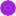 Payer-Focused
to ClinicalPath
68%
63%
18Q1: Via Oncology
21Q1: Launch of
62%
Provider-Focused
acquired by Elsevier
Cigna Pathways
15%
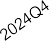 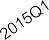 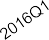 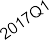 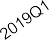 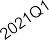 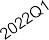 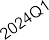 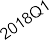 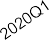 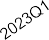 The national footprint of 3rd party pathways continues to evolve despite Moffitt pausing pathways development, as OneOncology and ONCare Alliance continue to expand alongside established groups (e.g., ClinicalPath, Evolent).
Note: As of 24Q4, Moffitt ~0.63% oncologist exposure is no longer factored into overall pathways exposure since the organization paused their pathways program. Given OncoHealth & eviti are no longer categorized as 3rd party pathways as of
24H2, their combined ~2.7% oncologist exposure is no longer factored into overall pathways exposure.
6
For background of intended audience only. Do not duplicate, distribute, or use in promotion.
In Q4 2024, overall exposure to 3rd party pathways decreased mainly due to Moffitt pausing their pathways program; one former Value Pathways user switched to ClinicalPath in Q4 2024 (AHN)
Oncologist Exposure By Pathway and 24Q4 Changes
(Est. % U.S. Oncologists; N = 16,485 Oncologists)

Exposure by Pathway Organization	24Q4 Exposure Changes
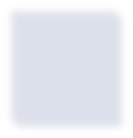 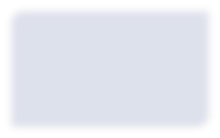 ClinicalPath
Value DFCI
OneOncology ONCare Alliance
Carelon UHC / Optum
Evolent Cigna
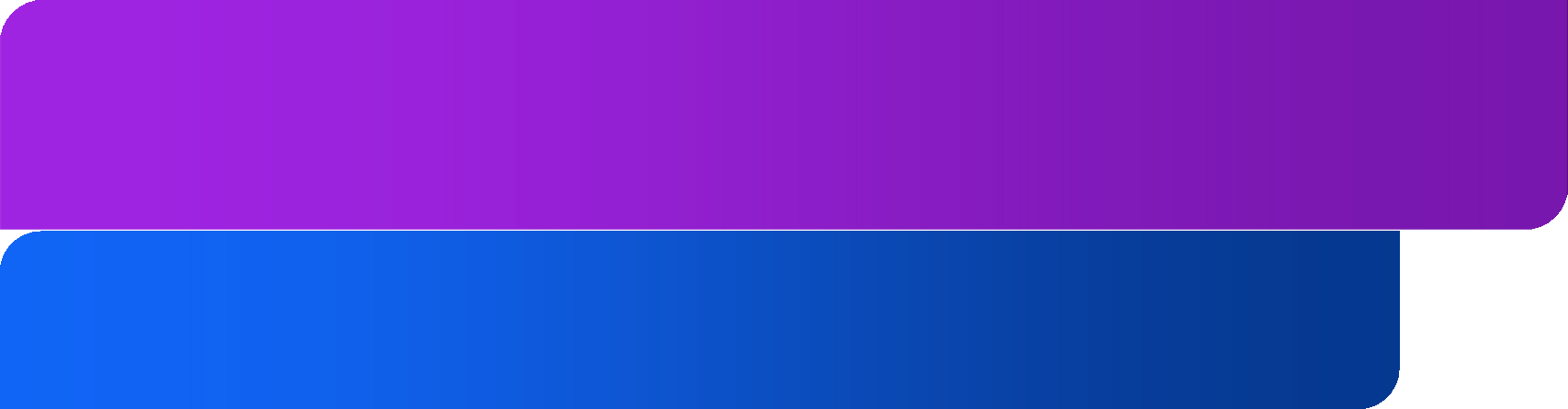 15.4%
0.3%
Addition of Allegheny Health Network
Addition of Oregon Oncology Specialists
Loss of Allegheny Health Network
6.7%
Moffitt program paused as of Q4 2024
(~0.6% decrease)
0.2%
Provider– Focused
3.1%
---
2.3% (~2.7% anticipated total exposure upon full network activation)
0.1%
TN Oncology practice growth
0.1% (~2.9% anticipated total exposure upon full network activation)
---
13.2%
---
Payer– Focused
---
12.7% UHC
13.1%
0.4%
Addition of N = 4 partnerships
Loss of Wellcare PA, Simply Healthcare 	Plans
Opxtum*
<0.1%
7.1%
---
3.9%
As of 24Q4, ~65% of US oncologists are exposed to 3rd party pathways, with ClinicalPath and Value Pathways as dominant provider-focused groups, and Carelon and UHC as the leading payer-focused groups in terms of market reach.
*Optum (part of UnitedHealth Group) pathways are considered as a UHC sub-program given separate portal and slightly different pathways content in some TAs (~92% identical regimens)
Notes:
A complete list of pathway partnerships can be viewed within our Web Tool (pulse-tools.com)
Oncologist exposure between payer pathways & provider pathways is not mutually exclusive; tumor coverage may also limit exposure
Accounts with no formal exposure may standardize care via internal pathways, formulary mgmt., or informal adherence to guidelines (e.g., NCCN)
7
For background of intended audience only. Do not duplicate, distribute, or use in promotion.
Emerging pathways and clinical decision support tool developers have highlighted potential for future influence in care standardization within competitive classes, with many targeting community oncology
Emerging 3rd Party Pathways and Clinical Decision Support Tool Innovators

Developer	Potential Exposure	Membership Base	Developer Description
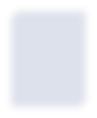 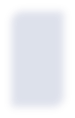 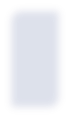 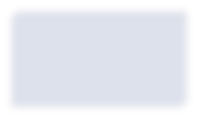 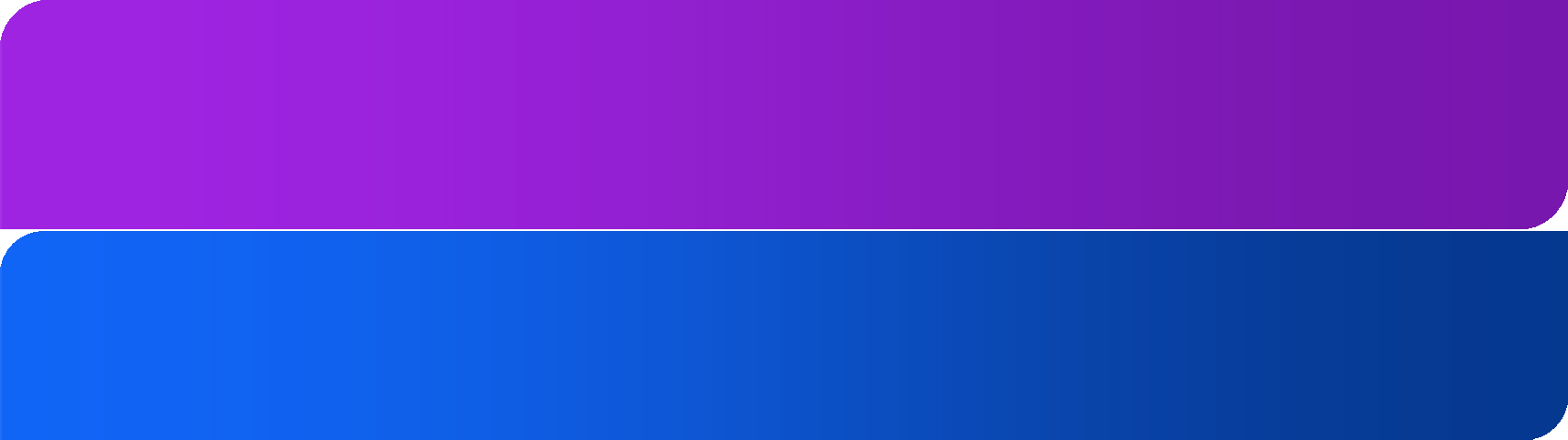 Community GPO aggregator launched in 2022
	Maintains formulary-based preferences on external intranet portal, with focus on biosimilars / supportive care & growing to select competitive Tx (e.g., PD-(L)1s)
Select ION GPO / ONCare Practices
(e.g., HOA, Illinois Cancer Care, OCSRI)
HIGH
(~1.6% Onc. Exposure)
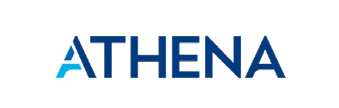 Provider– Focused
Community practice network launched in 2018
	Leverages AON P&T formulary preferences within “Formulary Navigator”, with low enforcement but increased mgmt. potential as they pilot other platforms*
AON Member Practices
(e.g., CCBD, Summit CC, Zangmeister CC)
MODERATE
(~0.6% Onc. Exposure)
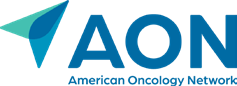 National payer that launched pilot pathways program in 2021
	Promotes use of preferred Tx based on NCCN / contracting in specific indications (i.e., NSCLC, Breast, Prostate, Colorectal) through financial incentives, with timeline pushed to 2025
LOW- MODERATE
(TBD Onc. Exposure)
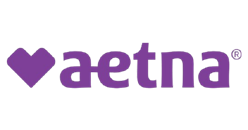 Select Provider Practices
Payer– Focused
Several provider accounts leverage Flatiron Assist as their pathways platform / software, including academic centers (e.g., MUSC) & the community channel (e.g., OneOncology, ONCare Alliance, AON), with select accounts implementing customizations of Flatiron Assist’s NCCN-based template


As emerging pathways developers look to standardize oncology care across membership groups, they may evolve preferencing beyond biosimilars / supportive care products and into competitive branded spaces.
Notes:
Other emerging innovators include VieCure / Clarified Precision Medicine & GE Healthcare, and other relevant technology platforms include Elsevier AI-based tools (e.g., ClinicalKey), FCS healthcare analytics company (Vita Nova Insights), 	and Tempus pathways intelligence platform (Tempus Next)
Select provider accts., including current & former ClinicalPath users, reporting initiatives around developing internal pathways (e.g., CSNF, Roswell Park)
*AON participated in a pilot project from January - August 2023 to embed Evolent Pathways within FlatironAssist across three indications
8
For background of intended audience only. Do not duplicate, distribute, or use in promotion.
Payer-focused 3rd party pathways typically lack EMR integration capabilities, while provider-focused pathways often integrate with provider account EMR systems, increasing the buy-in of users
3rd party pathways: EHR integration and workflow scenarios
(% of account, N=91 Total Sample Accounts, 32 Value Pathways Accounts, 37 ClinicalPath Accounts, 9 DFCI Accounts, & 13 OneOncology Accounts; Self-Reported)
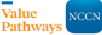 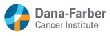 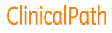 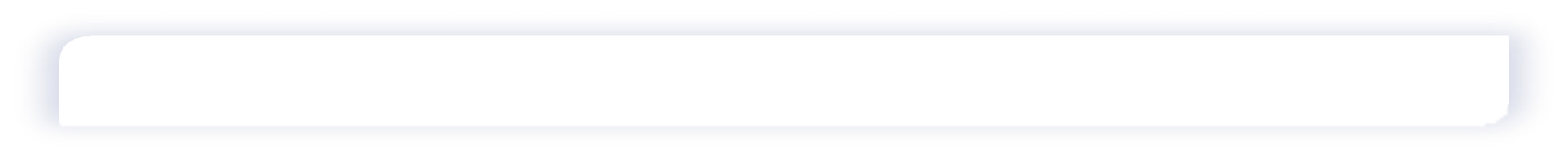 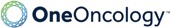 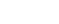 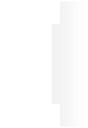 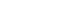 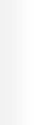 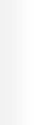 Bi-directional
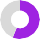 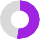 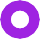 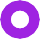 Access pathways portal within EHR display with patient information (e.g., staging, biomarkers)
auto-populated in portal
Full EMR Integration
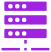 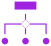 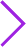 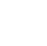 1
51%
Accounts
100%
Accounts
56%
Accounts
100%
Accounts
EHR	Pathways
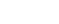 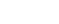 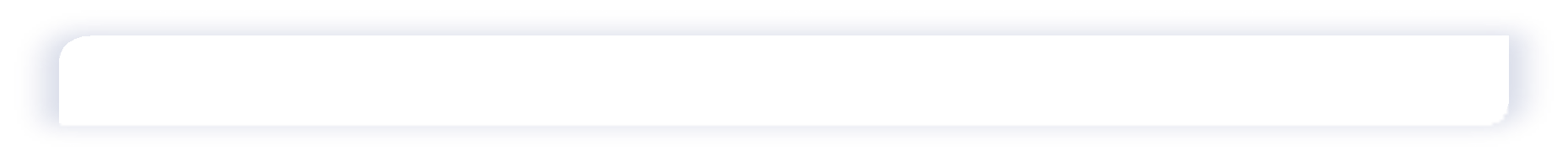 Examples: MN Oncology (Value Pathways), DFCI (DFCI), Aurora (ClinicalPath), TN Oncology (OneOncology), etc.
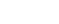 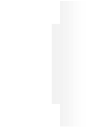 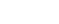 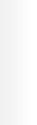 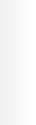 Access pathways portal
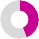 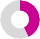 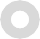 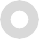 Unidirectional
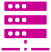 Partial EMR Integration
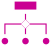 through a link or tab within EHR display, while manually entering patient information
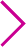 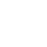 2
43%
Accounts
0%
Accounts
44%
Accounts
0%
Accounts
EHR
Pathways
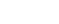 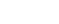 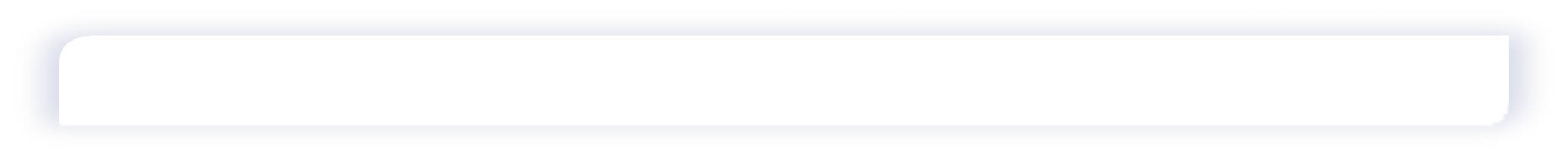 Examples: Honor Health (ClinicalPath), NECS (DFCI), etc.
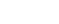 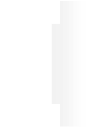 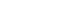 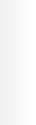 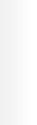 Access pathways portal
outside EHR (typically through a website)
No EMR
Integration
Though most payer pathways remain separate from the EMR, platforms such as CVP & Flatiron Assist are increasingly allowing for practice-level EMR integration
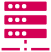 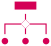 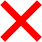 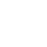 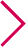 3
EHR	Pathways
Examples: Payer pathways (Carelon, UHC, etc.); select ClinicalPath users or groups in “rollout” phase)


Pathways with full EMR integration tend to be the least burdensome and most “user friendly”, contributing to greater user influence and adherence; community-focused groups (USON, OneOncology) tend to lead in network-wide full EMR integration.
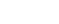 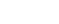 9
For background of intended audience only. Do not duplicate, distribute, or use in promotion.
When one or more pathways systems are in use, the most influential platform is typically the one which is connected with the EMR and applies at earlier levels of the treatment decision-making process
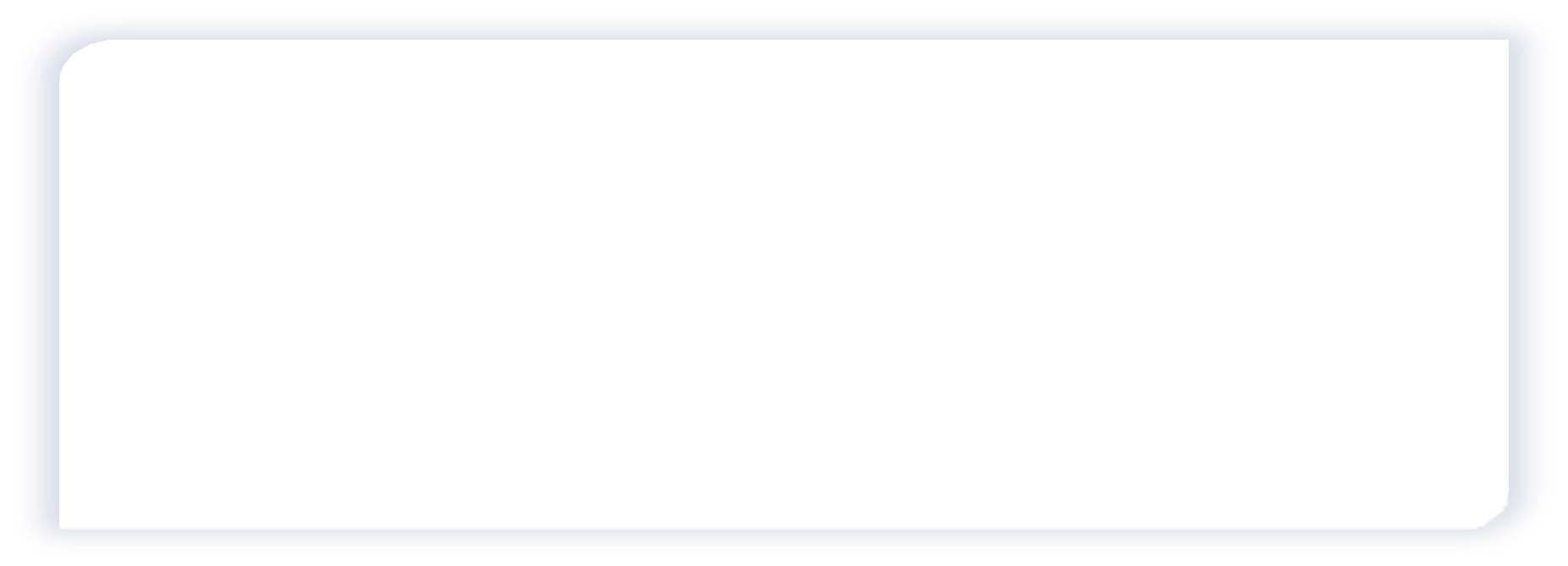 Prescriber Workflow Impact of Pathways & Multiple Pathway Potential (Overview)
EMR Linked / Embedded Provider Pathway
(Value, ClinicalPath, DFCI / Philips)
Payer Pathways with No EMR Integration
(Carelon, UHC, Most Payer-Focused Pathways)
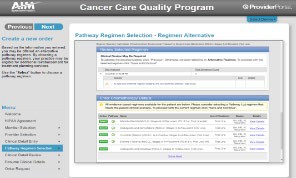 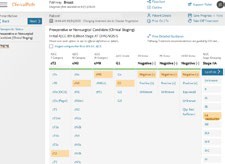 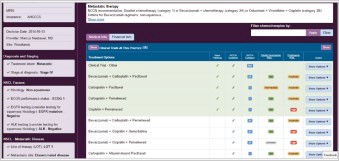 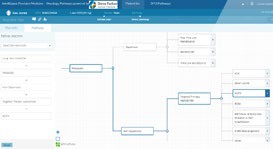 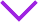 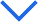 Potential for Auto ePA & Incentives
On-Pathway
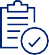 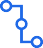 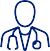 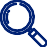 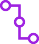 On-Pathway
On Payer Pathway? (Y/N)
Product Ordering / Selection of Product X
Patient Payer Coverage Benefit Verification
Treatment Decision- Making for Product X
On Pathway? (Y/N)
Off-Pathway
Standard Payer PA Process
Off-Pathway
Off-Pathway Process
Determined by Provider Account, May Include:
Clinical review to justify off-pathway regimen
Lower adherence w/potential compensation impact
While providers may interact with multiple pathways types, systems which are 1) embedded in the EMR and 2) linked to policing (peer review, financial risk) are more influential than pathways which are not EMR-linked.
10
For background of intended audience only. Do not duplicate, distribute, or use in promotion.
Sponsors of payer-focused pathways offer incentives to drive adherence, while provider accounts using pathways are able to implement their own internal policies to promote adherence
Pathways Incentives / Penalties Structure
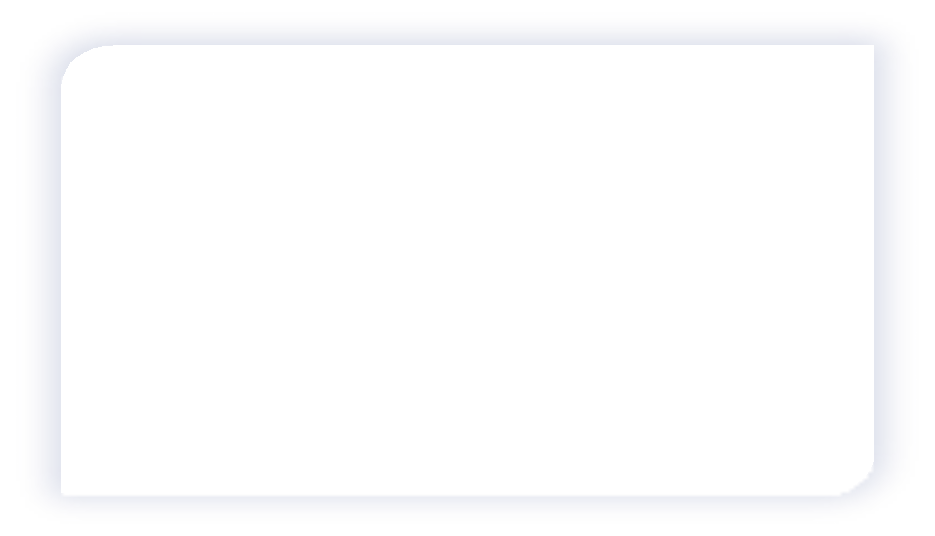 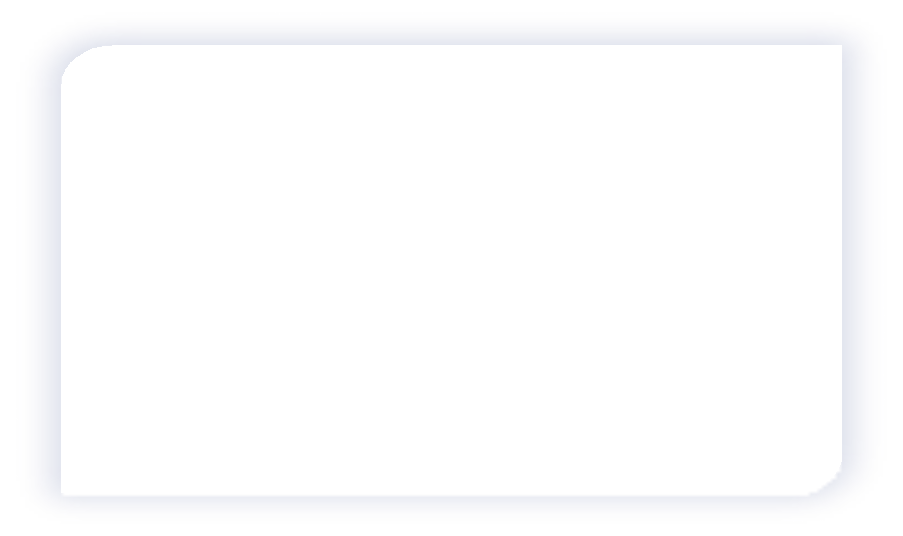 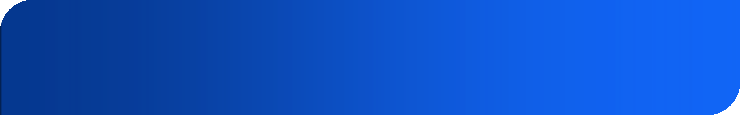 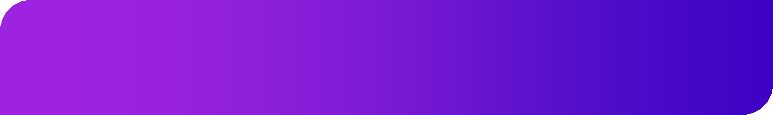 Payer-Focused pathways
Offer various incentives to encourage physicians to stay on pathways, but all are voluntary with no direct penalty for off-pathway prescribing
Provider-Focused pathways
No universal incentives / penalties from pathways vendor, although participating users may implement account-level policing mechanisms
Typical Incentives
Common Policing Mechanisms & Example Users
Automatic ePA Approval
Financial Incentive
Formal Approval
Peer Benchmarking
Financial Risk
Publish pathways adherence rate within department / organization
Require clinical rationale and/or committee approval for off-pathway regimens
Physician compensation tied to pathways utilization rate or adherence rate
e
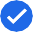 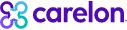 ClinicalPath: Roswell Park, U. 	MN, OHSU, Yale, Cone Health
ClinicalPath: UPMC, Geisinger, 	HonorHealth
ClinicalPath: Aurora, Sutter, 	OHSU, HonorHealth
Account Examples
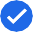 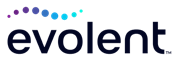 Value: TX Oncology, RMCC, 	Blue Ridge, NYOH, OHC, 	VCS, RCCA
Value: TX Oncology, MN 	Oncology, RMCC, VCS, NYOH, 	RCCA
Value: TX Oncology, MN 	Oncology, RMCC, RCCA 	h
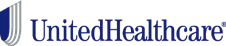 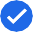 DFCI: NYU
DFCI: DFCI, NYU
DFCI: DFCI, NECS
OneOncology: N/A
OneOncology: CHC, CCBD
OneOncology: CCBD, West 	Cancer Center
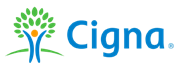 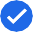 ONCare accounts reporting live pilot pathways integration status cite no current policing mechanisms utilized in early program steps, but potential to enforce in future
*UHC: For eligible UHC commercial plans & in-network practices; must meet 75% adherence or greater in 6 mo. period & additional eligibility requirements; oral-only regimens managed through CGP included; initiated pilot of Oncology P4P program
Optum: Optum pathways rewards are issued through the Cancer Guidance Program (CGP)
^Carelon: Elevance OMH+ integrates pathway adherence to inform enhanced reimbursement, among other metrics
11
For background of intended audience only. Do not duplicate, distribute, or use in promotion.
A majority of provider pathway user accounts (~65%) implement a policing mechanism to encourage adherence, including various financial risk models (~27%) and approval for off- pathway choices (~35%)
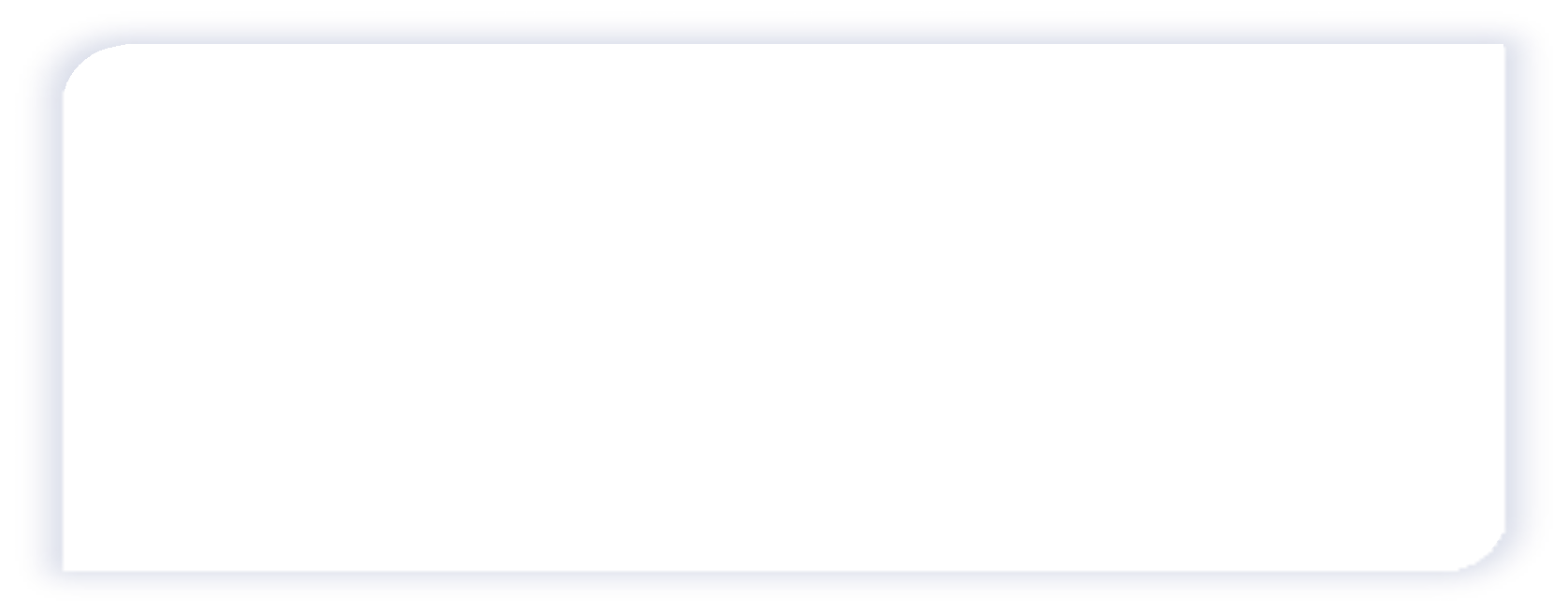 Provider Pathways: Pathways Incentives / Penalties
(% of Account, N=49 Total Sample Accounts, 14 Value Pathways Accounts, 28 ClinicalPath Accounts & 7 DFCI Accounts; Self-Reported)
All Accts. (Avg.)	DFCI	Value Pathways	ClinicalPath

47%
Example Account Policing Implementation
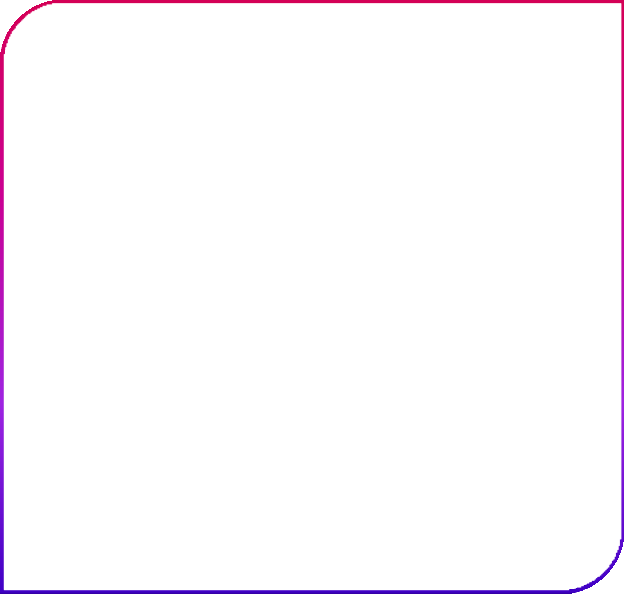 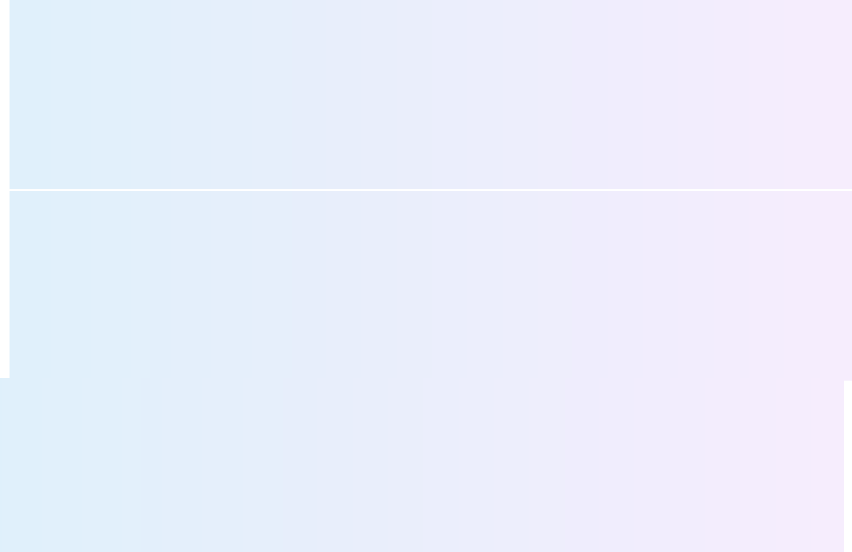 “We publish data of each physician name, their pathways use, & clinical trial enrollment; it allows for higher transparency.”
~ Roswell Park (ClinicalPath)
14%
Peer Benchmarking
50%
“We monitor adherence rates & publish them to providers with low adherence and let them compare to peers.”
~ Rocky Mountain Cancer Centers (Value Pathways)
54%
“Clinical rationale is required for off-pathway selections as well as support via reference articles.”
~ U Minnesota / Fairview (ClinicalPath)
35%
Formal Approval for Off-Pathway Choices
0%
64%
“If a regimen is selected that is off-pathways & off-NCCN, then it will be reviewed by a medical director.”
~ Rocky Mountain Cancer Centers (Value Pathways)
29%
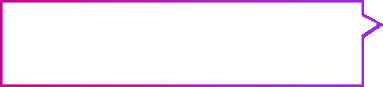 ~65% (N=32) of sampled large accounts (N=49) have implemented policing
mechanisms, with ~33% using 2 or more
27%
29%
29%
“After beginning to use the DFCI pathway, we recently began financially incentivizing HCPs to use the portal.”
~ New England Cancer Specialists (DFCI / Philips)
approaches
Financial Risk
“A provider-level quarterly bonus exists at our organization for achieving adherence of >80%.”
~ Minnesota Oncology (Value Pathways)
25%
Note: OneOncology & ONCare not currently included given limited number of confirmed users & early stage rollout process
12
For background of intended audience only. Do not duplicate, distribute, or use in promotion.
Despite pathways guidance and product restrictions, all pathways are still voluntary and do not dictate product access, with pathways and account participants having various off- pathway prescribing processes
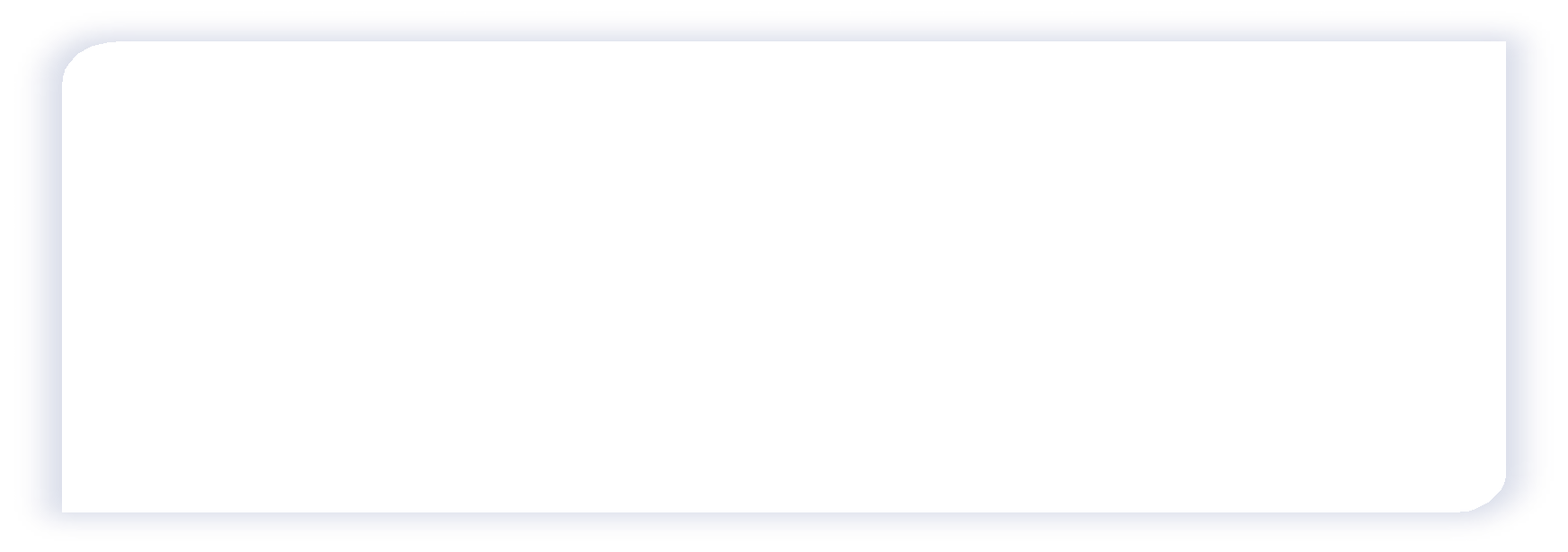 Implications if Selected Regimen Is Not Included on Pathways
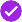 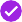 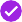 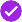 Provider-focused
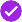 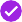 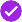 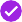 Always Occurs
Situational/ Account-Specific
No impact
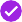 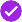 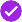 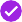 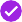 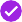 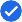 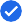 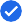 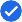 Payer-focused
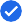 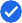 Always Occurs
Situational/ Account-Specific
No impact
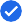 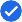 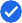 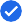 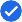 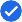 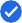 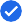 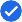 Pathways use is ultimately voluntary &	Off-pathways selections may lead to
pathways do not dictate product coverage / reimbursement
additional peer-to-peer reviews medicated by payers / associated groups
Note: Provider-focused pathways do not align to a specific policing / incentive policy, instead allowing the provider organization to implement incentives at the account level
Companies with Dual Pathway / OBM Services: Claims adjudication, Prior Auth., and Peer-to-Peer may be managed by OBMs including Carelon, Evolent / NCH, and eviCore
13
For background of intended audience only. Do not duplicate, distribute, or use in promotion.
Although some payer-focused programs have financial incentives for pathways adherence, they currently do not experience high adherence rates due to their voluntary nature and lack of workflow integration
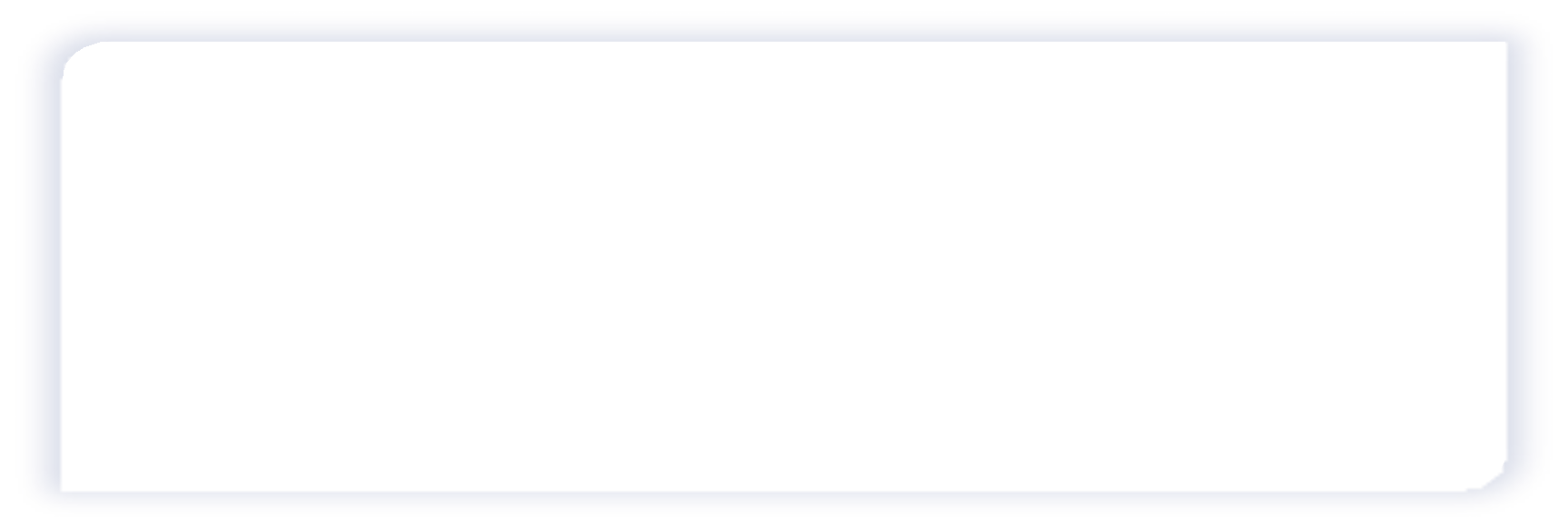 Overall Adherence of Relevant Pathways
(N = 9 Pathway Programs Evaluated; Self-Reported)
Key factors Impacting Pathway Adherence
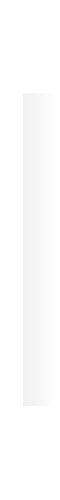 Provider-Focused
Average: ~74%
Payer-Focused
Workflow integration
EHR integration may enhance pathway ease of use & influence on physician workflow
OneOncology*
90%
Policing mechanisms
Organizational buy-in, with some implementing incentives/ disincentives, could encourage higher pathway adherence
ClinicalPath
80%
Value
80%
DFCI^
80%
Greater alignment with national guidelines & fewer restrictions can reduce likelihood of going off-pathway
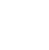 Restrictiveness
Cigna
77%
Evolent
70%
Restrictive payer pathways (UHC, Evolent, & Carelon) have the lowest adherence
Involvement in the pathway development process could increase awareness & support of the recommendations
Development involvement
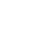 Carelon
60%
UHC
58%
“We’ve achieved 83% adherence to these evidence-based treatment guidelines from the NCCN for more than 15 years. That’s helped us remove waste and reduce variations and toxicity in treatment.”
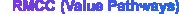 EMR integration as well as policing mechanisms such as (financial risk, peer benchmarking etc.) could potentially lead to overall greater adherence to pathways, as observed with provider pathways (i.e., OneOncology, ClinicalPath etc.).
^DFCI adherence as reported by flagship sites
*OneOncology adherence reported based on pathways rollout across pilot sites
14
For background of intended audience only. Do not duplicate, distribute, or use in promotion.
As of Q4 2024, Brukinsa + Gazyva has been added across major provider pathways for FL, with positioning across other earlier-line targeted therapies remaining stable
Follicular Lymphoma: Dominant 3rd Party Pathways Positioning (1/2)
Product Positioning in FL Pathways
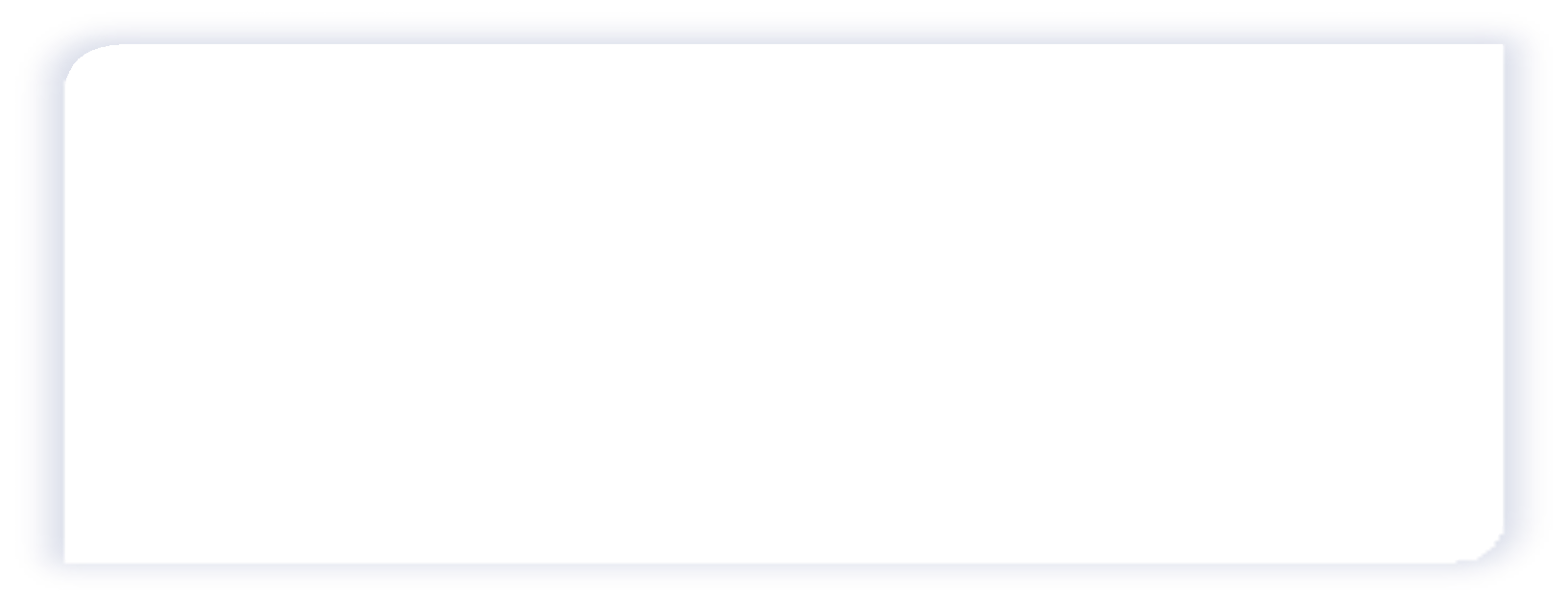 Anti-CD20 + chemo
Other Targeted Therapies
Chemotherapy
Advantaged / Preferred
3rd Party
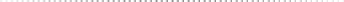 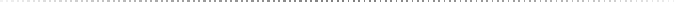 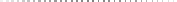 On pathways to label
Some restrictions
Not recommended (NR) Not reviewed

BOLD Outline: New change in Q4 2024
Note: Positioning of other regimens & additional utilization criteria can be viewed within Web Tool (pulse-tools.com)


Note: Regimens are generally arranged left to right in order of FDA approval
Source: TDG Research; Publicly Available Information & Self- Reported via Primary Research / Survey (December 2024)
1Truxima and Ruxience are the pref. regimen for Community & commercial plans. Truxima, Ruxience and rituximab are pref. for Medicare Advantage plan
BR = Bendamustine + Rituxan
15
For background of intended audience only. Do not duplicate, distribute, or use in promotion.
In Q4 2024, Dana-Farber reviewed and added Epkinly to pathways at parity to label, while CAR-T therapies remain positioned at parity by the provider-focused pathways
Follicular Lymphoma: Dominant 3rd Party Pathways Positioning (2/2)
Product Positioning in FL Pathways
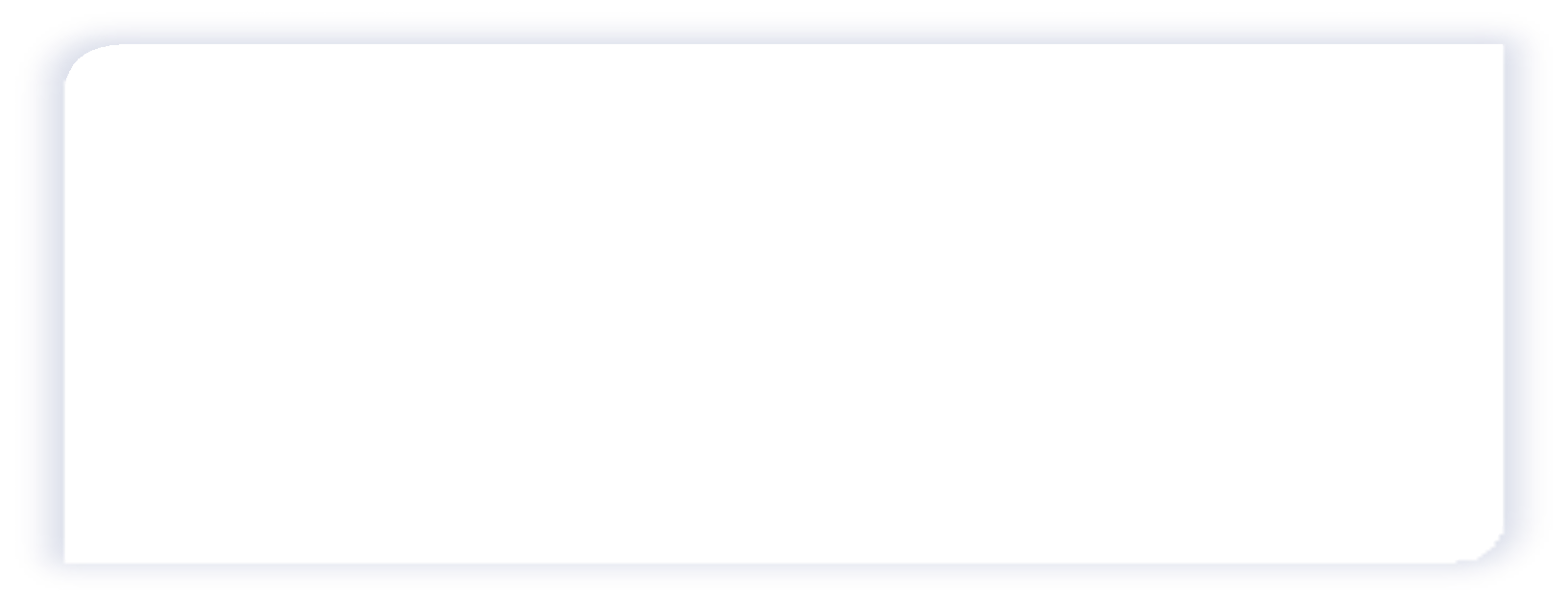 Advantaged / Preferred
On pathways to label Some restrictions
Not recommended (NR) Not reviewed

BOLD Outline: New change in Q4 2024
Note: Positioning of other regimens & additional utilization criteria can be viewed within Web Tool (pulse-tools.com)
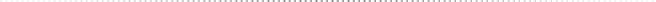 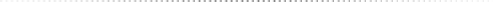 Note: Regimens are generally arranged left to right in order of FDA approval
Source: TDG Research; Publicly Available Information & Self- Reported via Primary Research / Survey (December 2024)
16
For background of intended audience only. Do not duplicate, distribute, or use in promotion.
The majority of payer-focused pathways apply to commercial plans, with larger exposure to medical lives due to partnerships specifically implementing pathways for IV oncology drugs only
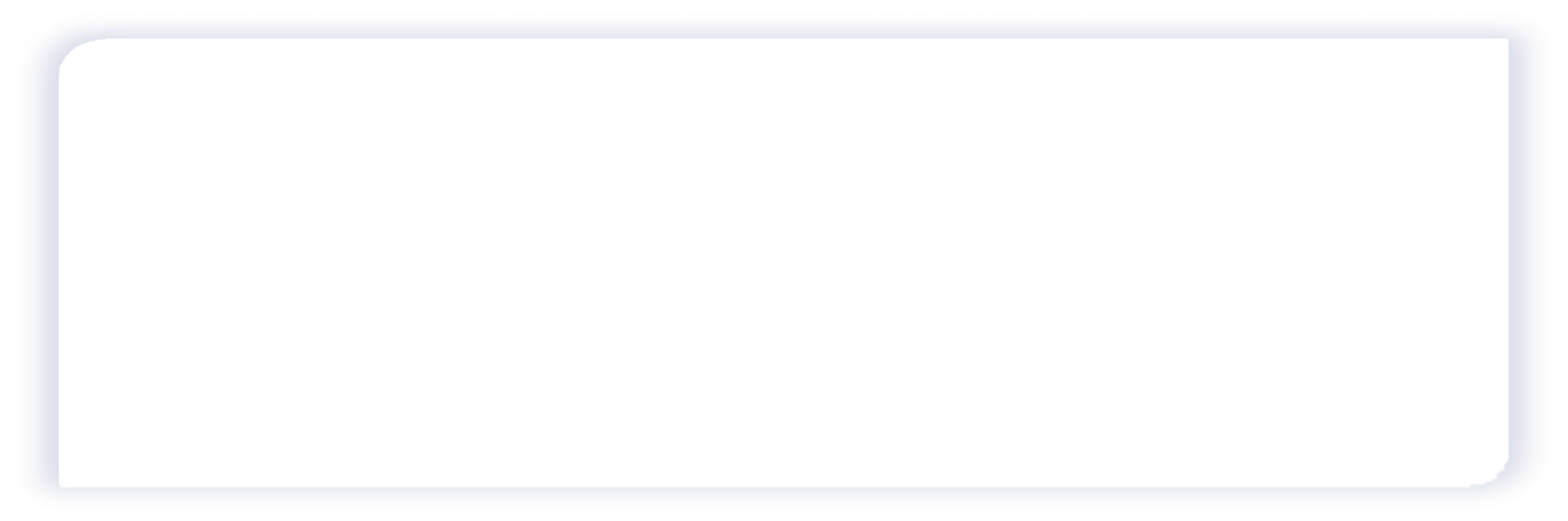 Pathways Medical Lives Exposure by Book of Business
(Est. % of Medical Lives; National 315M Medical Lives)
Commercial	Medicare	Medicaid
Pathways Pharmacy Lives Exposure by Book of Business
(Est. % of Pharmacy Lives; National 315M Pharmacy Lives)
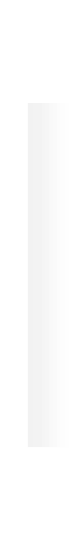 Commercial	Medicare	Medicaid

12.7%	9.5%
Total
Total
4.2%
25.4%	6.0%	5.6%
0.7%
1.6%
Carelon
Evolent
3.2%
0.2%
4.4%
11.9%
0.7%
UHC
(UHC Only)
UHC
(UHC Only)
4.0%
3.0%
1.8%
3.9%
8.0%
0.6% 0.2%
1.8% 2.1%
Evolent / NCH
Evolent / NCH: <0.1% COMM
Evolent / NCH: 0.1% COMM
Carelon
3.4%
4.0%
Evolent / NCH: 0.1% MDCR
Evolent / NCH: <0.1% MDCR
Evolent / NCH: <0.1% MDCD
Evolent / NCH:<0.1% MDCD
0.2%
3.6%

0.2%  0.1% 0.1%
0.6%
Cigna
Cigna
2.9%
0.2% 0.1% 0.1%
UHC
(Optum*)
UHC
(Optum*)
COMM = Commercial; MDCR = Medicare; MDCD = Medicaid
UHC, Carelon, and Cigna pathways programs primarily cover Commercial lives, with recent increases in Evolent channel exposure driven by partnerships with Medicaid-focused payers (e.g., Molina).
*Optum (part of UnitedHealth Group) pathways are considered as a UHC sub-program given separate portal and slightly different pathways content in some TAs (~92% identical regimens)
17
For background of intended audience only. Do not duplicate, distribute, or use in promotion.
UHC has initiated a new pilot rewards program revolves around a reward tiering system focused on improving the quality & value of care for cancer patients while also minimizing the total cost of care
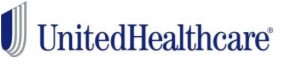 UHC Case Study: Comparison of Pay-for-Performance Programs

Cancer Therapy Pathways Program	Oncology Pay for Performance (P4P)
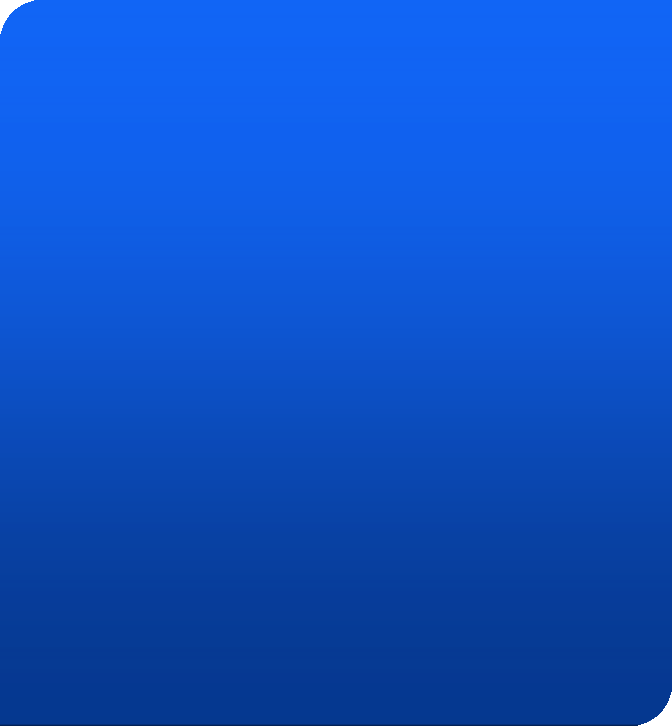 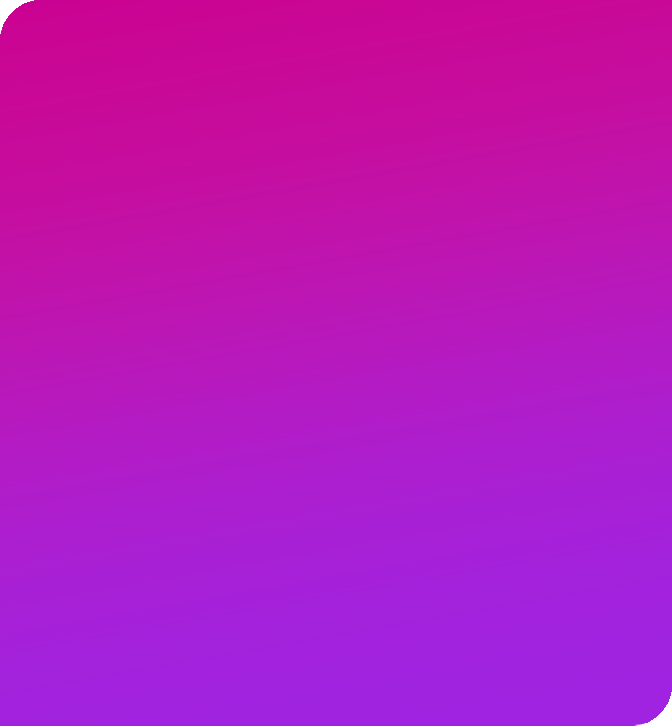 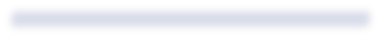 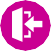 Active (Commercial, Medicare Advantage, and Medicaid patients)
Pilot (at select providers only)
Status
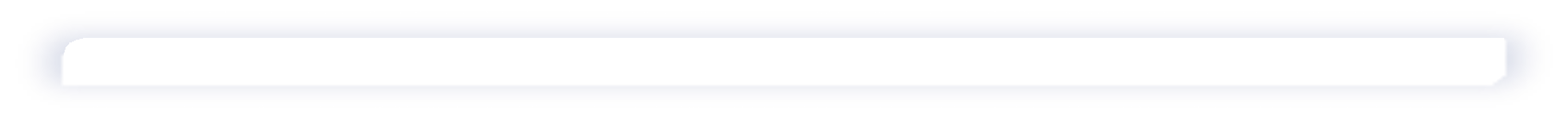 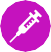 Eligible Regimens
Members receiving IV or oral oncology regimens
Members receiving IV or injectable chemotherapy (CAR-T excluded)
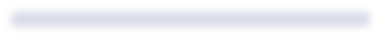 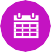 Rewards Period
6 months (January through June and July through December)
Not yet published
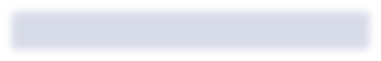 Earned “Performance Points” based on the following Quality Performance Measures:
Hospice Admission for >3 Days
Oncology Pathway Adherence
Post-chemo ED Visit Rate
Post-chemo Hospital Admission Rate
Chemo in Last 14 Days of Life
Admission to ICU in Last 30 Days of Life
Pathway adherence of 75% (as determined by ePA)
Minimum of 5 prior authorizations must be submitted & approved
for a cancer type with available Cancer Therapy Pathway
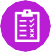 Criteria
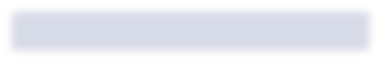 Based on % of Maximum Total Points:
≤25%; $0 per member
>25% - ≤40%; $50 per member
>40% - ≤55%; $100 per member
$1000 per authorization if:
A Cancer Therapy Pathway was selected and approved
AND
The practice exceeds pathway adherence threshold
>55% - ≤70%; $200 per member
>70% - ≤85%; $300 per member
>85%; $400 per member
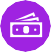 Incentives
Additional 110% multiplier per member if practices earn a performance score of
>75% for Advanced Care Planning or Pain Assessment
19
For background of intended audience only. Do not duplicate, distribute, or use in promotion.
3rd party pathways publish outcomes studies focused on demonstrating their impact on
value-based care through reducing treatment costs, improving patient outcomes, and increasing clinical trial enrollment
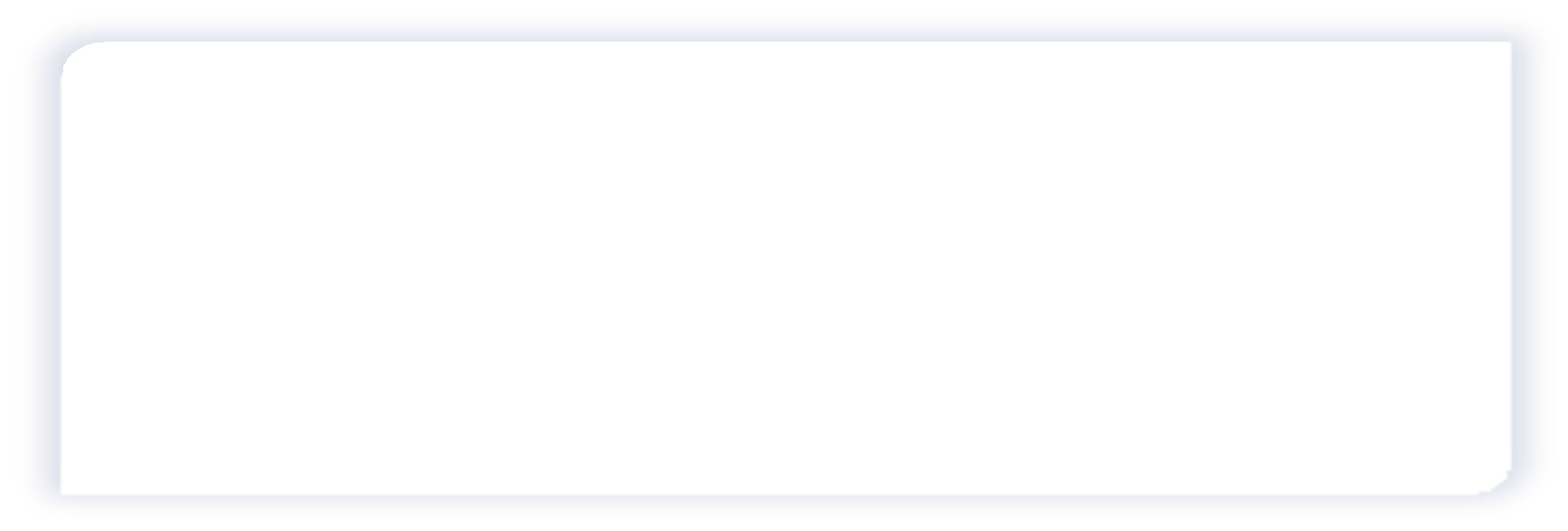 3rd Party Pathways Impact / Outcome Studies
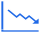 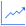 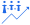 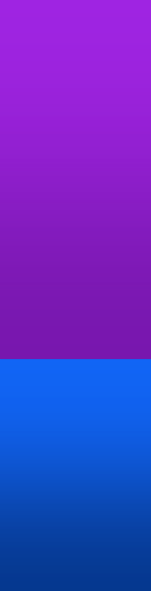 Payer-Focused Provider-Focused
1. Weese et al., J Clin Oncol., 2019 2. Ellis et al., J Oncol Pract., 2017 3. Shamah et al., J Clin Oncol., 2016 4. Hoverman et al., J Oncol Pract., 2018 5. Neubauer et al., J Oncol Pract., 2010 6. Hoverman et al., J Oncol Pract., 2011 7. Gautam et al., J Oncol Pract., 2018 8. Knabel et al., Optum  White Paper, 2014 9. Hertler et al., J Clin Oncol., 2020 10. Paulson et. al., JNCCN., 2020 11. Weese et. al., J Clinical Pathways 2020 12. McKinney et al., J Clin Oncol 2020 13. Wilfong et. al., J Clin Oncol 2020 14. Wilfong et.al., J Oncol. 2021 15. Dickson et. al., J Clin Oncol 2021 16. Jackman et. al., J Oncol Pract 2017 17. Hossain et. al., ASH Abstract, 2021 18. Binder et. al., J Clinical, 2021 19. Sereday et. al. J Clinical Pathways 2021 20. Schmidt et. al. ASCO Abstract 2023 21. Mullangi et. al. JAMA Network 2023 22. Liu et. al., J Clin Oncol 2023 23. Christensen et al., J Clin Pathways, 2023 24. Manobianco et. al., ASCO, 2024 25. Rubin et. al., ASCO, 2024
21
For background of intended audience only. Do not duplicate, distribute, or use in promotion.
A recent study published on Cigna Pathways outcomes highlights on-pathway regimen rates, successful P2P conversions, and overall significant impact and cost savings realized by the program over 18 months
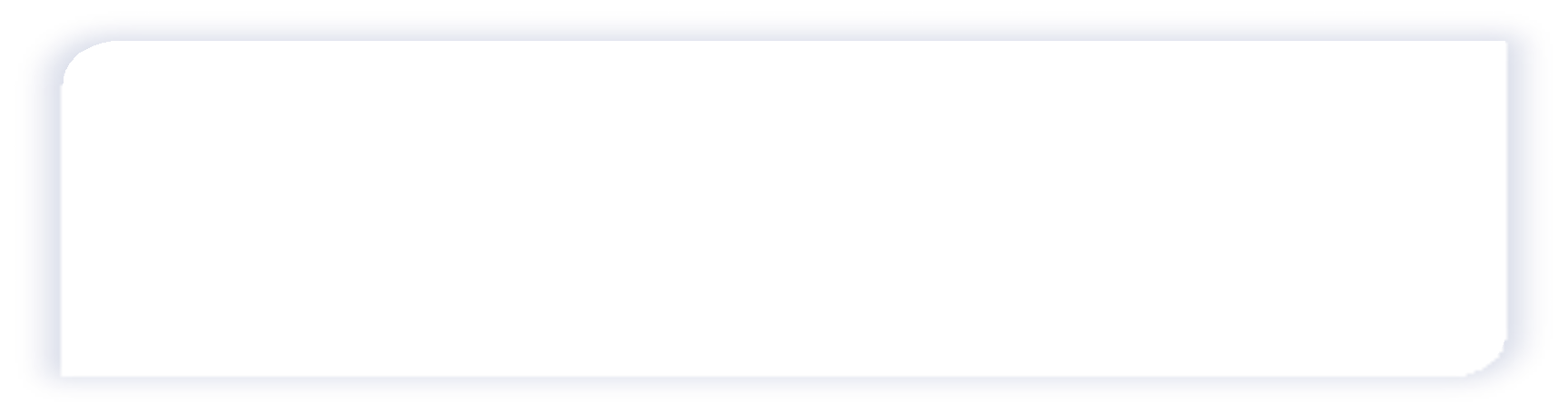 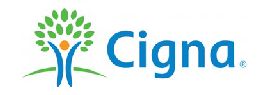 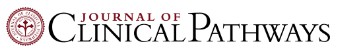 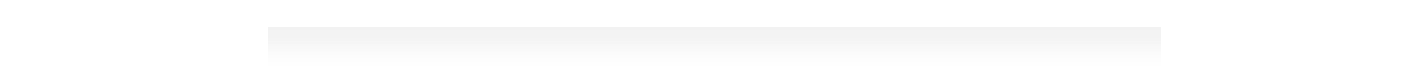 Case Study: Cigna Pathways Outcomes Study
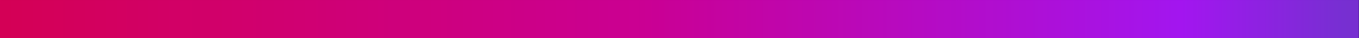 ( 1 8 - m o n t h  p e r i o d )
January 1st, 2021
June 30th, 2022
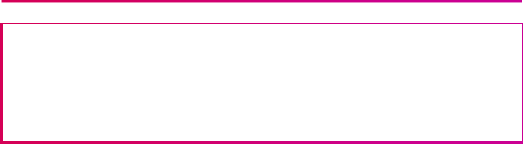 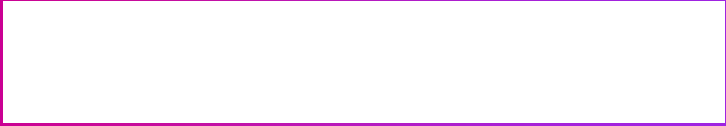 Core Metrics Tracked
Jan. 2021 – Jan. 2022: Program developed and implemented in 3 phases, ultimately spanning 51 clinical pathways, covering 50% of cancers
Opportunity Impact Rate
On-Pathway Regimen Improvement Rate
Successful P2P Rate
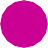 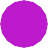 1
2
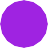 3
Outcomes indicate an increase in the on-pathway regimen rate by 5.2% (increased from 71.9% to 77.1%) and cost savings of $24 million
($0.13 per member per month in commercial population) over the 18-month period
Peer-to-peer (P2P) discussions regarding off-pathway use when there are no clinical exceptions (e.g., contraindications) led to updated requests for on-pathway regimens in 18.3% of cases, with an additional subset switched without P2P
Opportunity impact rate of 28.3% recognized, calculated by 417 total patients shifted due to the program out of a total of 1,473 total 	opportunities for impact, excluding cases of clinical exceptions (e.g., contraindications)
Outcomes
22
For background of intended audience only. Do not duplicate, distribute, or use in promotion.